Lecture 5:Precision Sampling (cont),Streaming for Graphs
1
[Speaker Notes: Left to the title, a presenter can insert his/her own image pertinent to the presentation.]
Plan
Precision Sampling (continuation)
Streaming for graphs

Scriber?
2
Precision Sampling: Algorithm
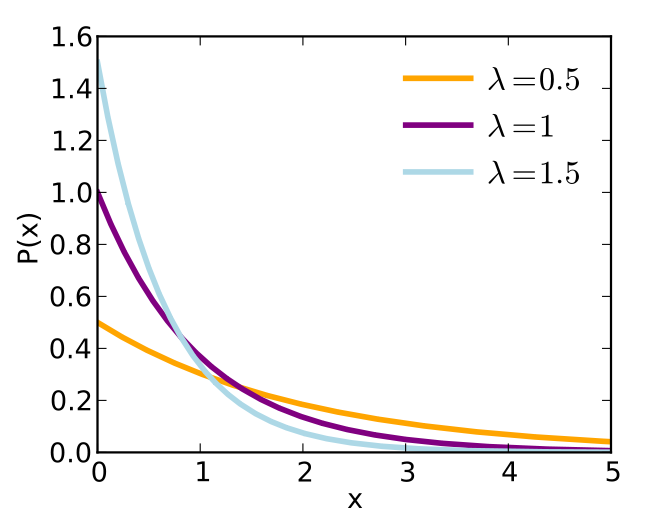 3
4
Correctness of estimation
5
Correctness 2
6
Correctness (final)
7
Recap: frequency moments
complexity
Precision Sampling
later in class
Not possible
Proxy: heavy hitters
CountSketch
Distinct count
[AMS’96] Tug-Of-War
8
Streaming for Graphs
9
[Speaker Notes: Left to the title, a presenter can insert his/her own image pertinent to the presentation.]
Streaming for Graphs
(   ,   )
(   ,   )
(   ,   )
(   ,   )
(   ,   )
(   ,   )
10
Graphs
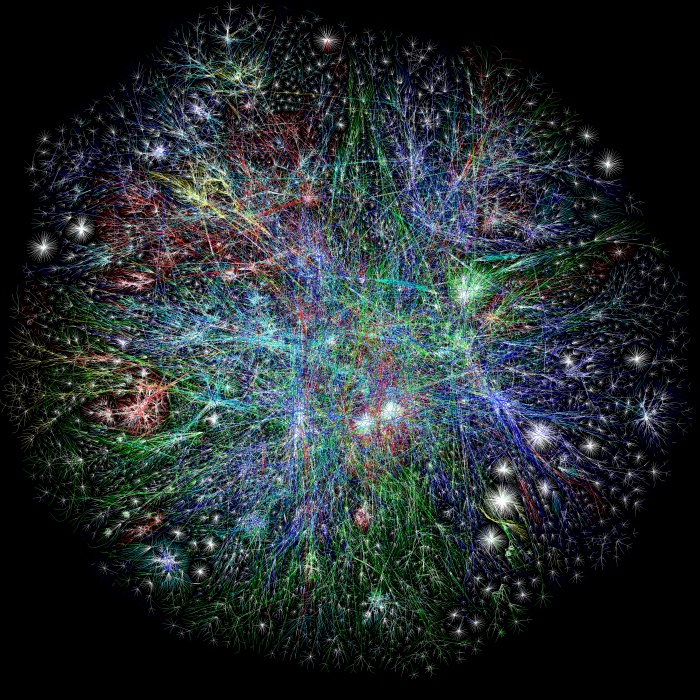 Web
Social graphs
Phone calls
Maps 
Geographical data
…
11
Why streaming for graphs?
(   ,   )
(   ,   )
(   ,   )
(   ,   )
(   ,   )
(   ,   )
Want to run graph algorithms
graph stored on hard drive
A linear scan on hard MUCH more efficient than random access
Usual algorithms are usually random-access
think Breadth-First-Search
12
For which problems?
Most of usual-suspect algorithms use random-access

Questions:
Connectivity
Distances (similarities) between nodes
PageRank (stationary distribution of random walk)
Counting # of triangles (measure of clusterability)
Various other statistics
Matchings
Graph partitioning
…
13
Parameters for graph algorithms
14
Problem 1: connectivity
15
Problem 2: distance
16
Detour: Bollobas Theorem
17